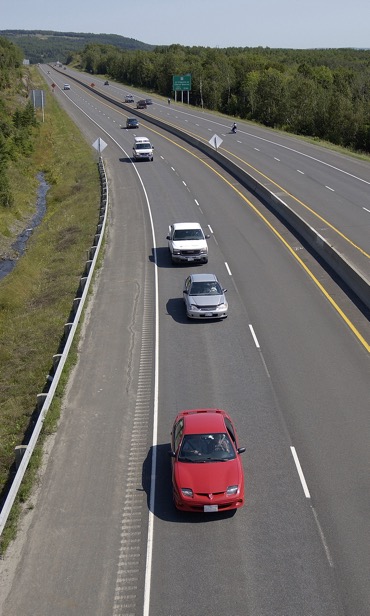 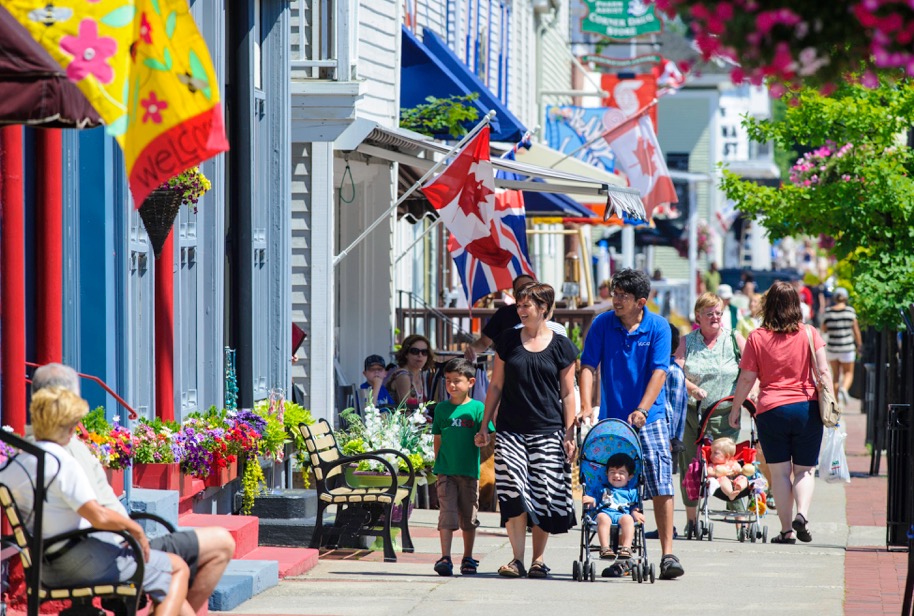 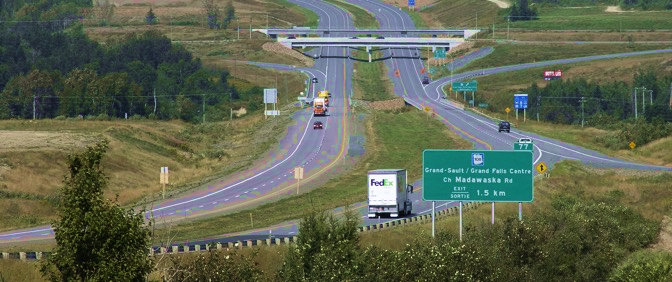 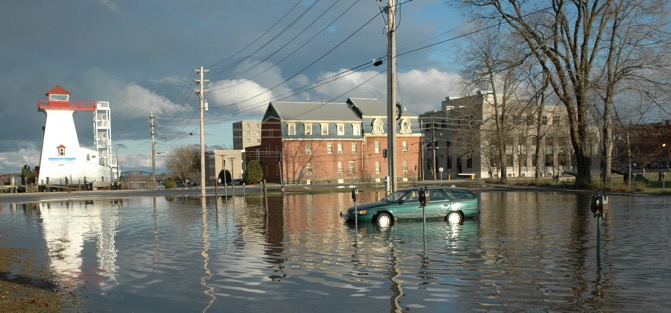 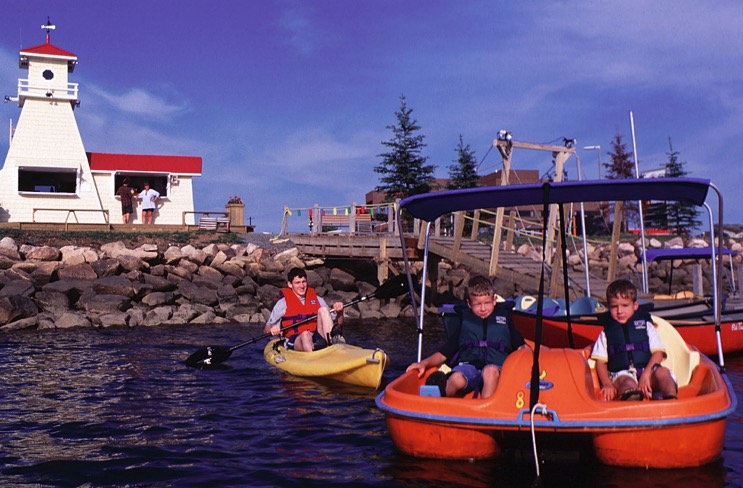 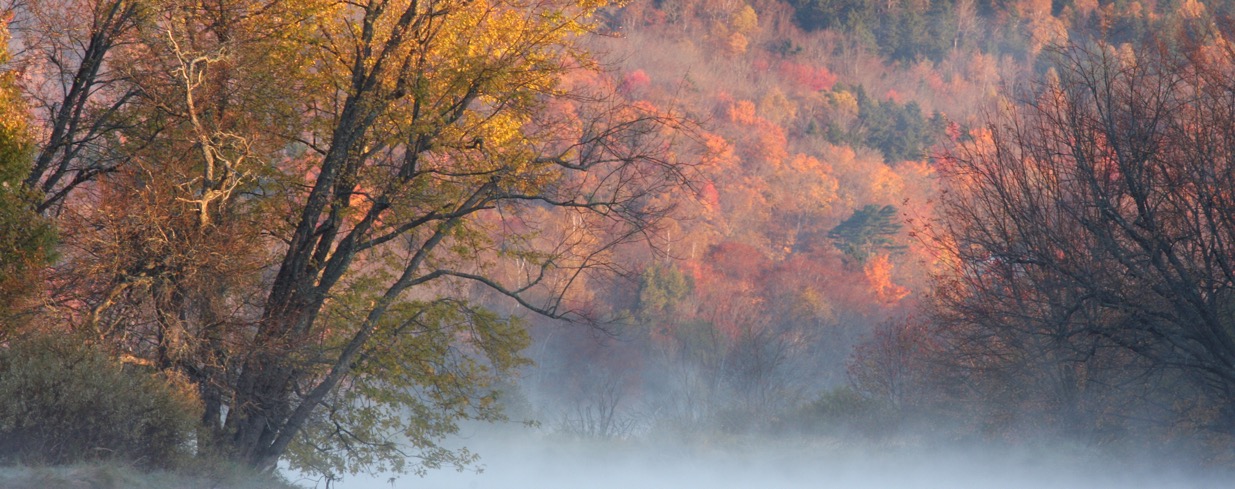 Bienvenue!
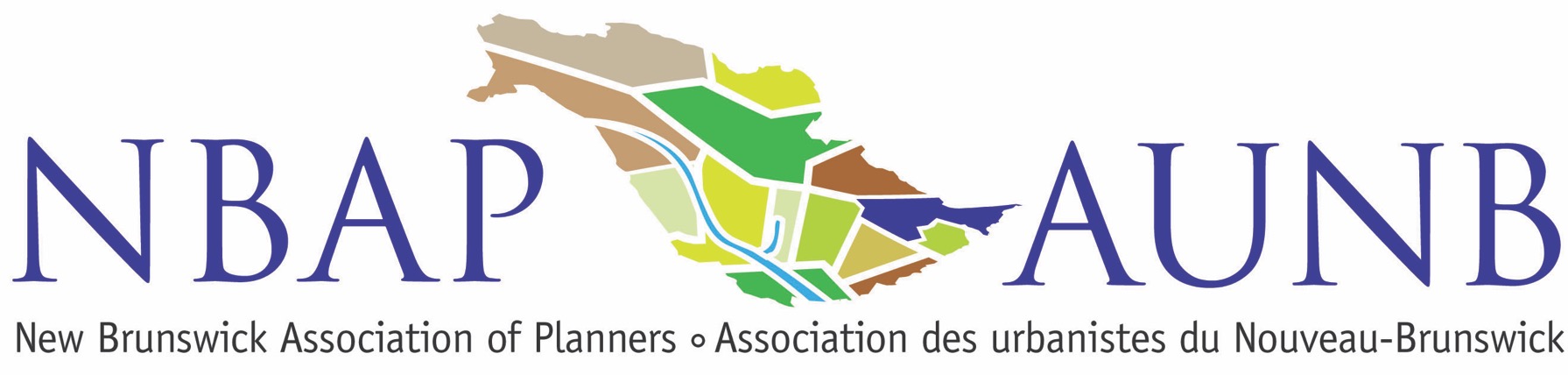 Présentations
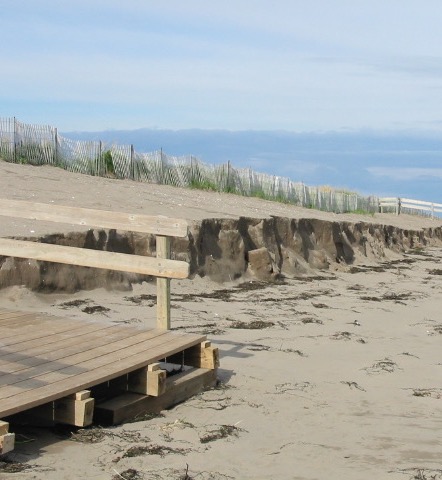 Objectifs pour aujourd'hui
Favoriser une compréhension commune de ce qui est possible avec les énoncés d’intérêt provincial
Apprendre des expériences ailleurs
Clarifier les priorités et les prochaines étapes
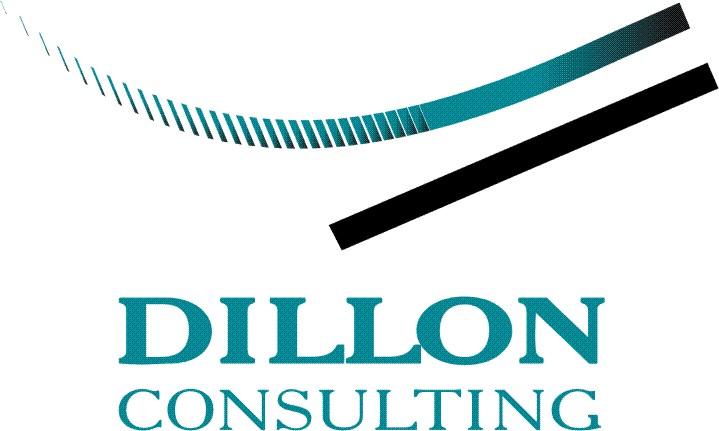 Remerciements
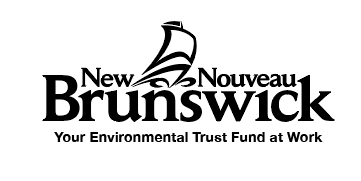 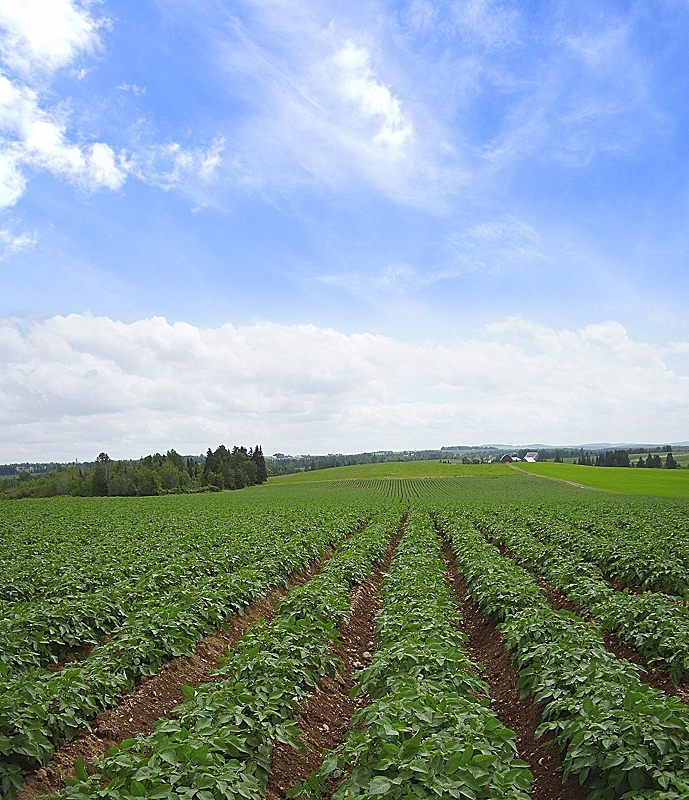 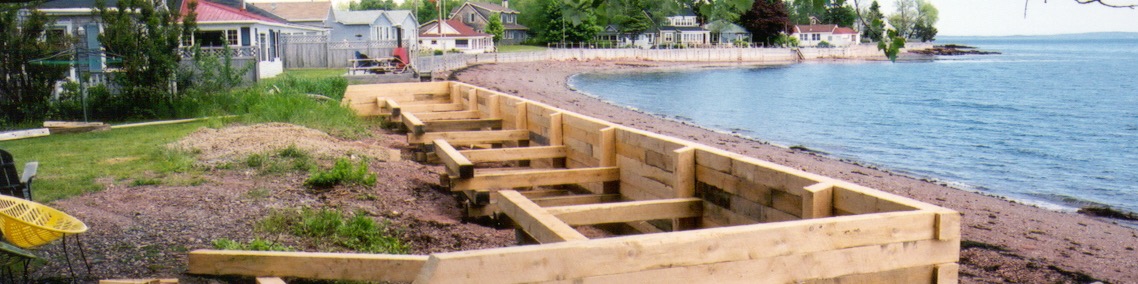 Contexte
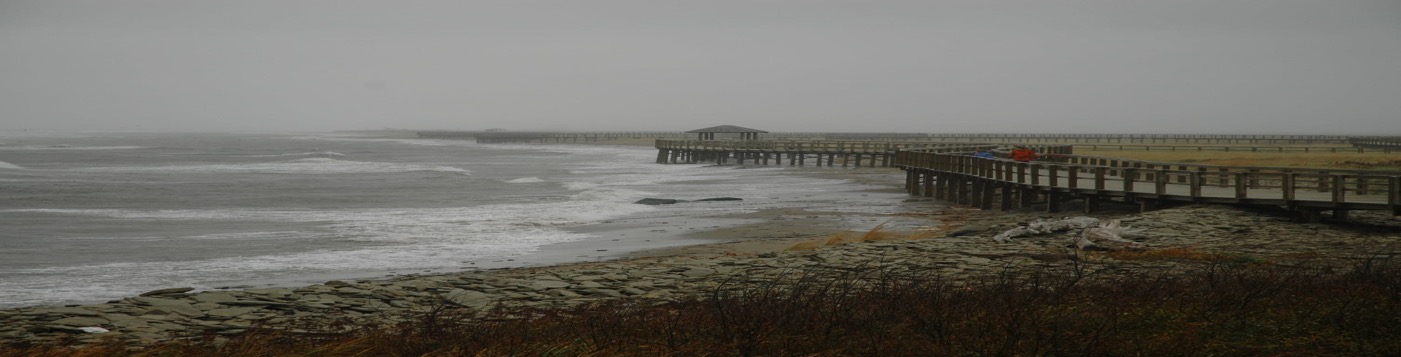 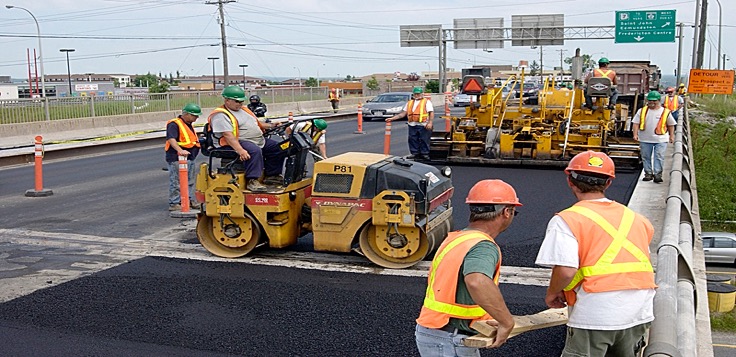 Future Focus Futur
Association des urbanistes du Nouveau-Brunswick
Mise sur pied d’une analyse de rentabilisation pour la modernisation des lois en matière d’aménagement
Approche au niveau local
Le 1er février 2018
Fonds en fiducie pour l’environnement
Trois phases
Document de travail
Mobilisation du public
Symposium
Alliance Planning and Environmental Consultants
7
Phase no 1 – Document de travail
Révision de la législation

Agriculture
Communauté et culture
Aménagement du territoire
Milieu naturel

Fondement économique
Alliance Planning and Environmental Consulting Inc.
8
Révision de la législation
13 juridictions canadiennes

10 – ont une forme d’aménagement du territoire

Énoncés de politique communs:
Risques d’inondation
Peuplement
Transport
Alliance Planning and Environmental Consulting Inc.
9
La province – Contexte
383 communautés de différentes tailles et formes d’administration
>90% terres boisées – 46% du territoire appartenu par la Couronne 
>60% du territoire sans planification 
50-50 rural / urbain 
Vieillissement de la population
Alliance Planning and Environmental Consulting Inc.
10
[Speaker Notes: So what does this mean?
 People can do what they want?
Our question to everyone in the room is, “wouldn’t it make sense to develop plans which allow for land use which is feasible, affordable, sustainable over the longer term?”
Not really a good idea 
An oft cited example is new subdivision development abutting active farms with smelly livestock]
Agriculture
Perte de terres en raison de l’aménagement

Propriétaire collectif à l’extérieur de la province

Sécurité alimentaire
Alliance Planning and Environmental Consulting Inc.
11
Communauté et culture
Étalement urbain

Division entre les zones urbaines et rurales
Alliance Planning and Environmental Consulting Inc.
12
Aménagement du territoire
Types de peuplement – effets à long terme de la croissance non planifiée

Durabilité de « la croissance à tout prix »

Faire correspondre les usages pertinents et les emplacements appropriés
Alliance Planning and Environmental Consulting Inc.
13
Milieu naturel
Risques d’inondation – développement dans les plaines inondables

Protection des zones côtières – 5500 km de littoral

Effets des changements climatiques – gestion des eaux pluviales
Alliance Planning and Environmental Consulting Inc.
14
Une nouvelle approche
Il y a un usage idéal pour chaque site. Il y a un site idéal pour chaque usage. 

John Ormsbee Simonds – architecte paysagiste
Alliance Planning and Environmental Consulting Inc.
15
Énoncés d’intérêt provincial
Résilience (adaptation aux changements climatiques)
Réduction des risques d’inondation
Santé et environnement bâti
Aménagement du littoral
Planification liée aux infrastructures et aux transports
Alliance Planning and Environmental Consulting Inc.
16
Résilience (adaptation aux changements climatiques)
Alliance Planning and Environmental Consulting Inc.
17
Réduction des risques d’inondation
Association des urbanistes du Nouveau-Brunswick
18
Santé et environnement bâti
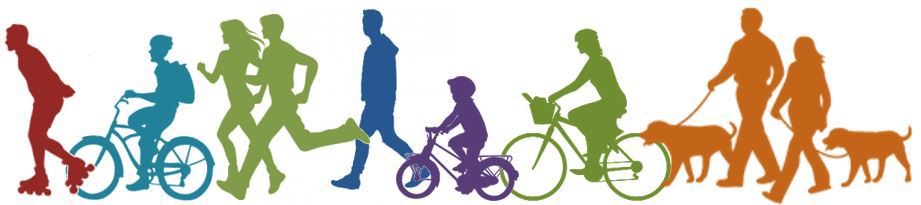 Alliance Planning and Environmental Consulting Inc.
19
Santé et environnement bâti
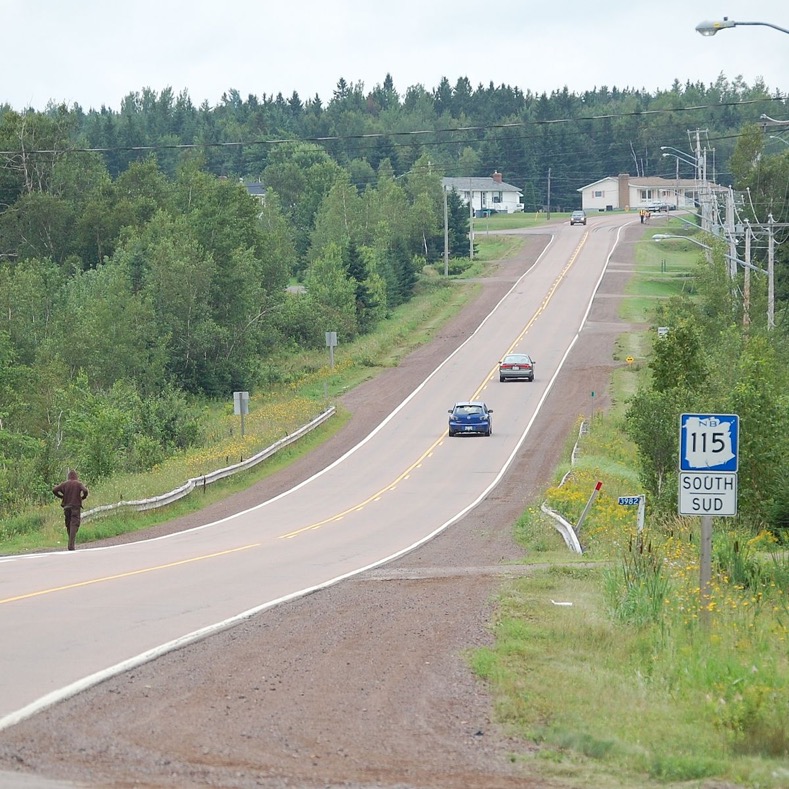 Alliance Planning and Environmental Consulting Inc.
20
Santé et environnement bâti
Alliance Planning and Environmental Consulting Inc.
21
Aménagement du littoral
Alliance Planning and Environmental Consulting Inc.
22
Planification liée aux infrastructures et aux transports
Alliance Planning and Environmental Consulting Inc.
23
Planification liée aux infrastructures et aux transports
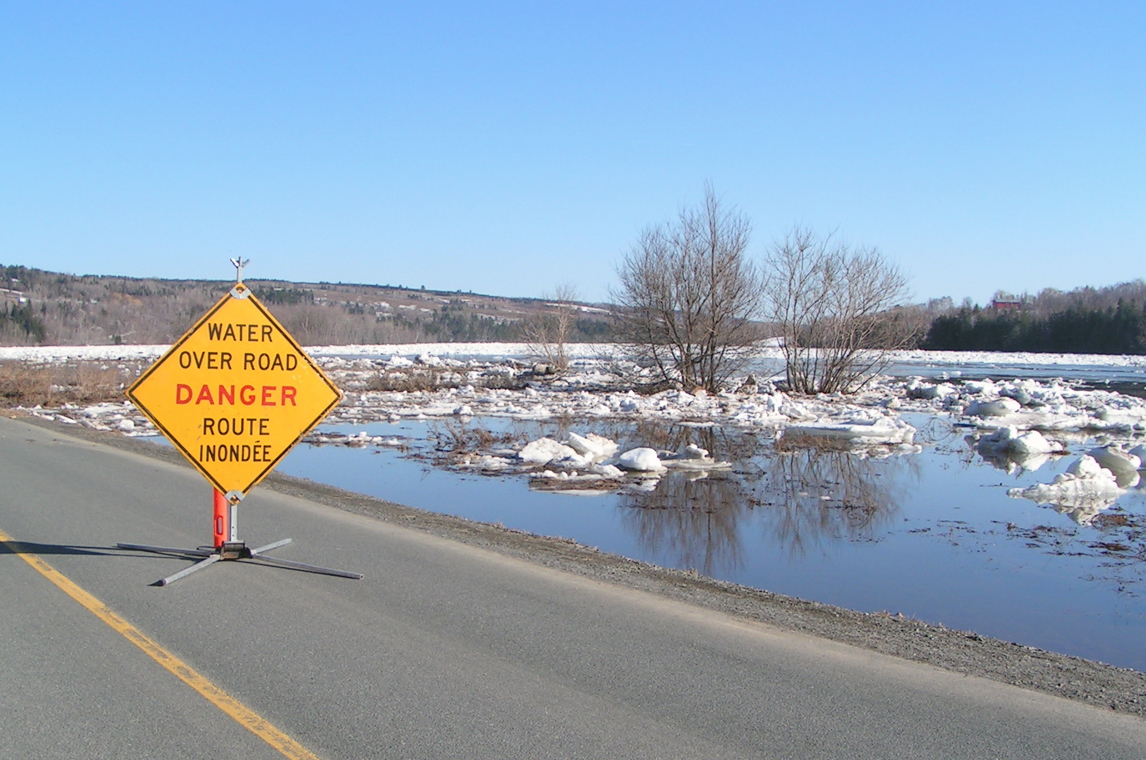 Alliance Planning and Environmental Consulting Inc.
24
Phase no 2 – Mobilisation du public
Phase provinciale – 4 séances

Discussion libre – Échange d’idées

Soutien lié aux énoncés d’intérêt provincial
Alliance Planning and Environmental Consulting Inc.
25